Decision making framework
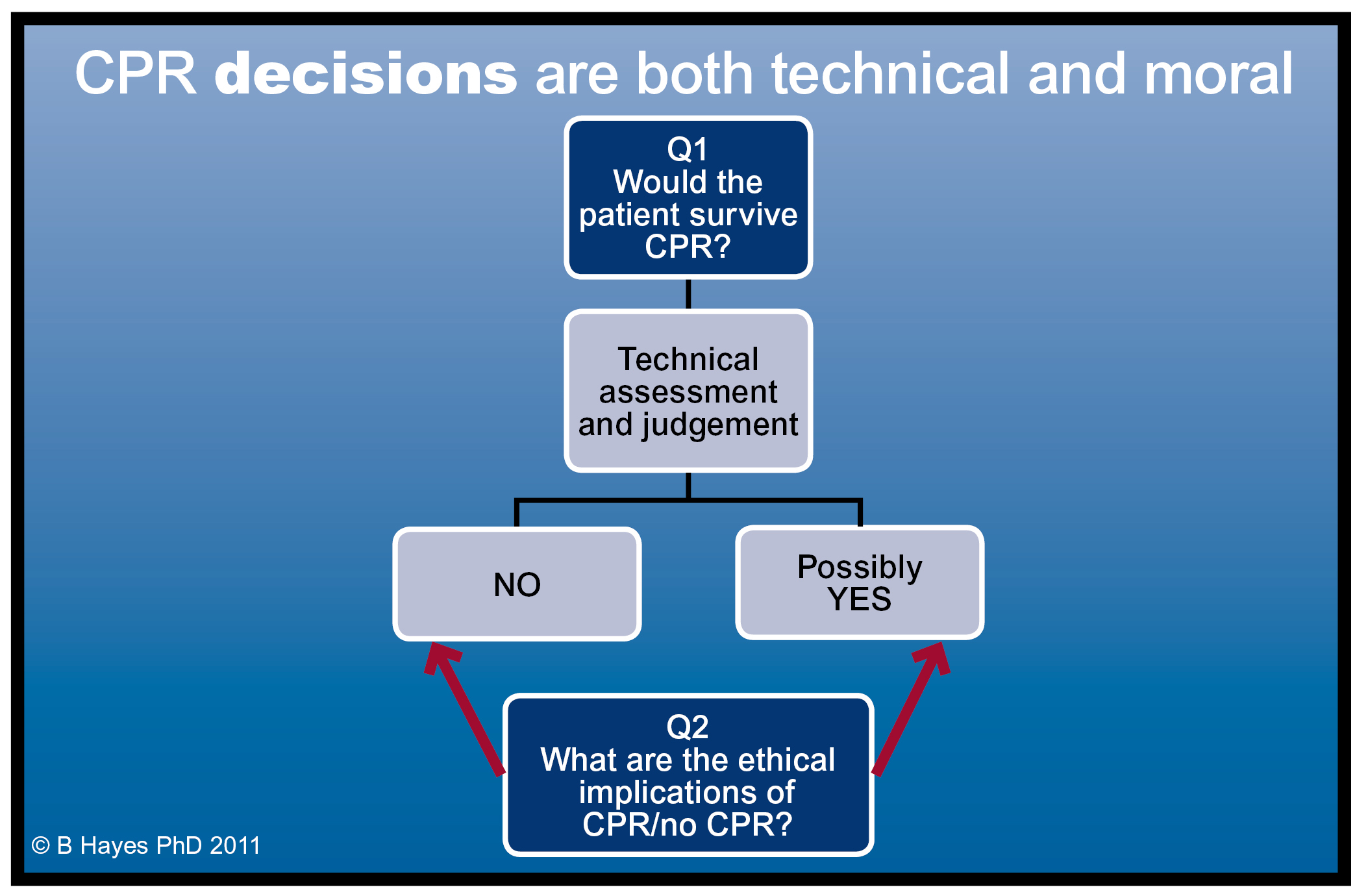 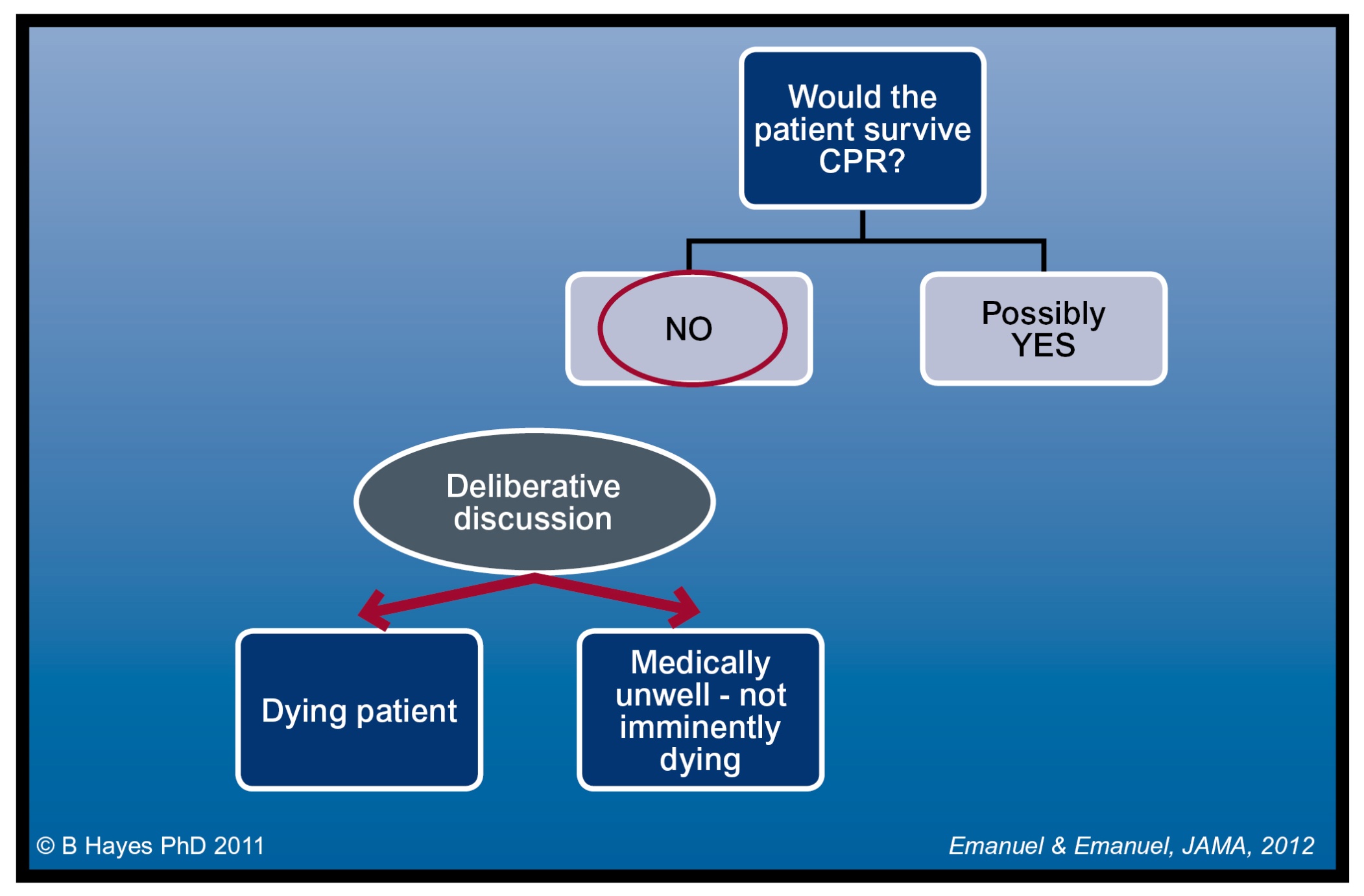 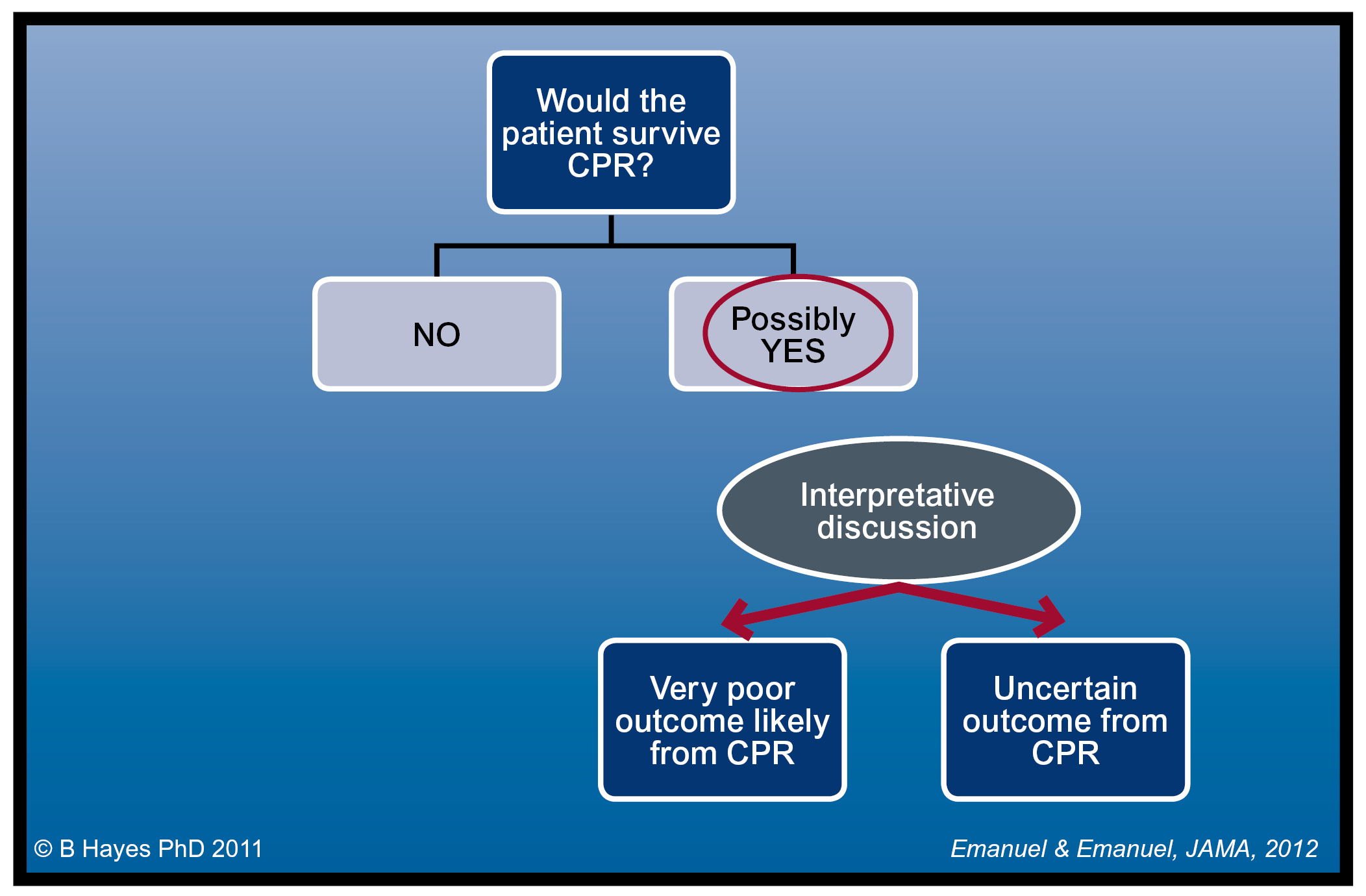 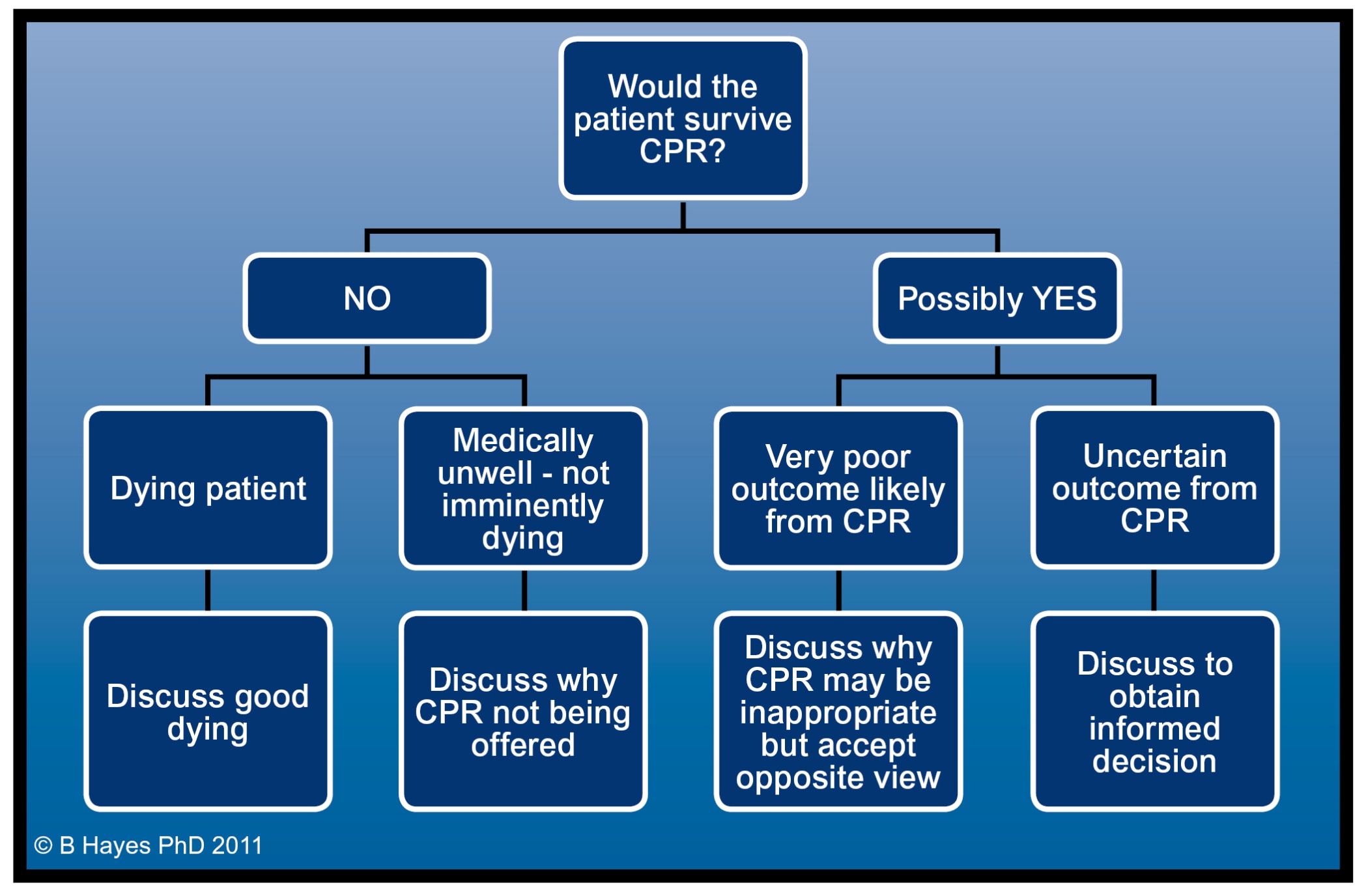